Allplan Precast в России – Опыт группы ЛСР
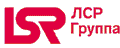 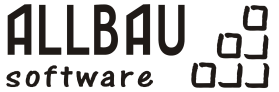 О Группе ЛСР
С 1993 г
Производство стройматериалов, строительство и девелопмент
Северо-Запад, Москва, Урал
Портфель недвижимости 2012 – 8,7 млн м2, 3 млрд €
Реализация 2012 – 1,5 млрд €, объем строительства 725 тыс м2
Котируется на Лондонской ФБ и фондовом рынке ММВБ-РТС
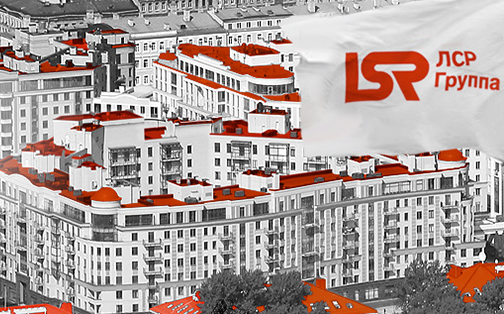 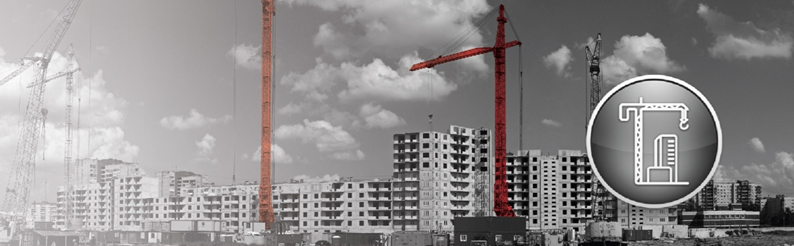 2
Константинов Антон, Allbau Software
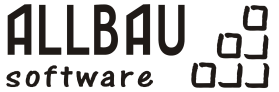 Об Allbau Software GmbH
С 2007 (1995) г.
Адаптация Allplan под рынок России/СНГ, строительные нормы и особенности, продвижение 
Берлин, Москва, Киев, Минск, Астана
30 сотрудников
Поддержка, переводы, обучение и внедрение, программирование

Все купившие Allplan BIM Precast в СНГ работают в нем
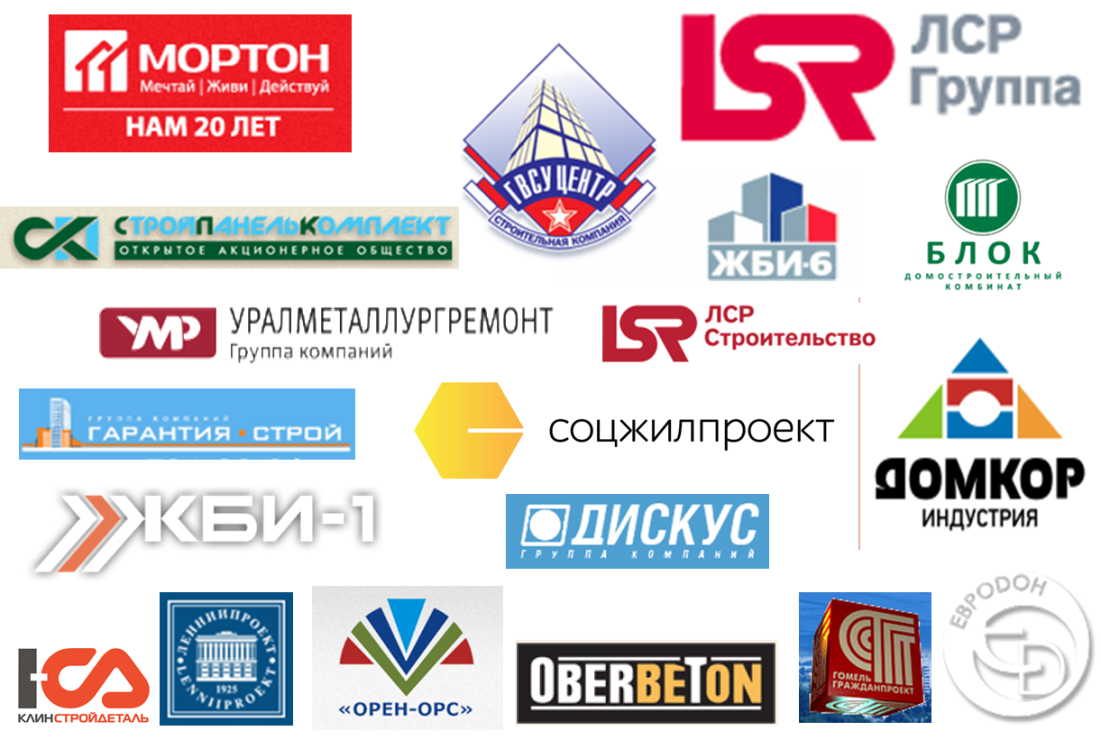 3
Константинов Антон, Allbau Software
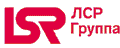 Особенности расчета сборных зданий в Европе
В Европе распространены сборно-монолитные технологии, схожие по прочностным характеристикам монолитным зданиям
Типично расчет здания ведет генпроектировщик, проектирование монтажных планов и изделий подрядчик по поставке изделий

=>   Мала потребность во взаимосвязи BIM сборного здания – расчеты конструкций
4
Константинов Антон, Allbau Software
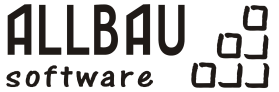 Выводы
Allplan Precast – гибкая система, успешно адаптирующаяся к условиям специфики РФ 
Группа ЛСР применяет Allplan Precast на своих трех проектных группах и трех заводах
За счет этого Группа ЛСР пишет на своем маркетинговом знамени «Наши сборные здания проектируются, а не тиражируются»
Allbau выполняет допрограммирование Allplan Precast без участия разработчика, в частности интерфейс Precast – прочностные расчеты СНГ
Allbau Software – надежный партнер пользователей Allplan Precast в СНГ
5
Константинов Антон, Allbau Software
Allplan Precast в России – Опыт группы ЛСР
Спасибо за внимание !

www.allbau-software.de/precast
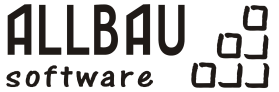